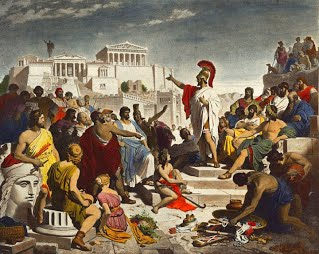 La oratoria en la Antigüedad
¿Qué es la oratoria?
Según la RAE, la oratoria es el arte de hablar con elocuencia.

Hoy en día, gracias al desarrollo de los medios de comunicación estamos acostumbrados a escuchar discursos en los que se nos intenta convencer de algo. 
Las bases del discurso moderno provienen de la época antigua.
Tanto griegos como romanos tomaban las decisiones políticas previo debate en las asambleas.
Los conflictos privados o públicos se resolvían igualmente en el ágora o en el foro, donde un buen discurso con una adecuada exposición argumental podía inclinar la balanza de un lado u otro.
Los oradores
Los primeros oradores profesionales recibieron el nombre de sofistas «sabios».
Con el tiempo esta palabra terminó convirtiéndose en un término peyorativo debido a que para muchos sofistas, el objeto de la elocuencia no era la verdad o el bien general, sin el éxito en el debate.
Esto suscitó la preocupación de filósofos como Platón, que veían en la habilidad de la oratoria un instrumento de manipulación.
Los orígenes de la oratoria
Los orígenes de la oratoria pueden situarse en las reuniones de los consejeros de los reyes en la época arcaica y, posteriormente, entre los aristócratas de las oligarquías.
Según la participación de la ciudadanía se fue ampliando, el arte de la palabra fue adquiriendo mayor importancia, siendo su periodo de mayor auge la democracia (S. V y VI a.C.)
Tanto para participar en la vida pública como para acusar o defenderse en un juicio, el ciudadano de una polis debía saber hablar de forma eficaz y convincente. 
La oratoria se convirtió así en una disciplina que podía aprenderse.
Los sofistas fueron los encargados de formar a los jóvenes en el arte de la palabra.
Enseñaban que no hay una única verdad y, por tanto, las palabras son un instrumento de persuasión.
Tipos de oratoria
Forense o judicial

Oratoria política

Oratoria de exhibición
La oratoria forense o judicial
Era la oratoria que se utilizaba en los juicios. 
En las polis griegas, un ciudadano que hubiera sido objeto de una acusación debía defenderse por sí mismo en un juicio, sin la intervención de un abogado. Lo más normal era recurrir a un experto escritor de discursos para componer la defensa. Luego, el interesado se aprendía dicho discurso, que debía adecuarse a su personalidad, y lo pronunciaba ante los jueces.
Se convertía en todo un espectáculo para los ciudadanos. 
La acusación aunque se presentaba por escrito era necesaria prepararla oralmente para persuadir a los jueces. 
https://www.youtube.com/watch?v=-xXD2FsWApc
La oratoria política
Se desarrolla en la Asamblea
En principio, en la Atenas democrática no existían políticos profesionales y cualquier ciudadano podía participar en la política.
Se valoraba mucho la capacidad de oratoria sobre todo a la hora de ascender.
En el ejercicio de la oratoria política era más difícil tener preparado un discurso y, de hecho, lo que estaba bien visto, es que esa intervención fuera o pareciera improvisada.
https://www.youtube.com/watch?v=q_AoP5izcQs
La oratoria de exhibición
Tenía menos importancia que las anteriores, ya que el auditorio no tenía que tomar ninguna decisión sobre lo expuesto.
Podía desarrollarse en distintos escenarios: ante grandes multitudes en festividades, en honor a los caídos o en ámbitos privados como banquetes o funerales.
https://www.youtube.com/watch?v=_pnDwRHeuD8
Elaboración del discurso
Seleccionar aquellas cuestiones y aspectos más adecuados para el discurso que quieres preparar.
Decidir el orden en el que se van a presentar los elementos seleccionados: empezar con los argumentos medianamente fuertes, seguir con los menos consistentes y reservar para el final los más contundentes.
Después hay que determinar el tipo de discurso, el tipo de palabras, el orden en el que se presentan y la presencia mayor o menor de figuras literarias.
Luego llegaba la memorización.
Por último, la declamación en la que se tenían en cuenta aspectos como los gestos y la entonación, que debían estar acordes con el contenido.
Partes del discurso
Un proemio, destinado a conseguir la atención del auditorio, donde se anuncia la estructura del discurso y se fija el tema.
La diégesis, se exponían los hechos con claridad, de modo que se preparaba al auditorio para la conclusión que se persigue con el discurso.
La pistis, se desarrollaban los argumentos a favor de la tesis expuesta: se presentaban las pruebas, se establecían hipótesis verosímiles, se refutaban las tesis del contrario. Los argumentos que se exponían solían ser de tipo racional.
La parte final del discurso era el epílogo, en el que se ofrecía la conclusión y se intentaba conmover al auditorio. Aquí eran comunes los argumentos de tipo emocional con los que se buscaba generar sentimientos en los oyentes (indignación, compasión, vergüenza, confianza, odio, etc.)